dokumentointi-vasu
dokumentointi - Vasu
1. klikkaa  Dokumentointi
4.
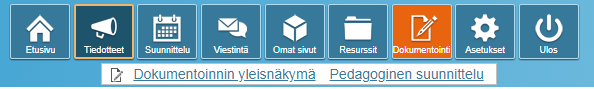 2. klikkaa  Lapsen kehitys
3. klikkaa  lapsen ryhmä  ja valitse lapsi
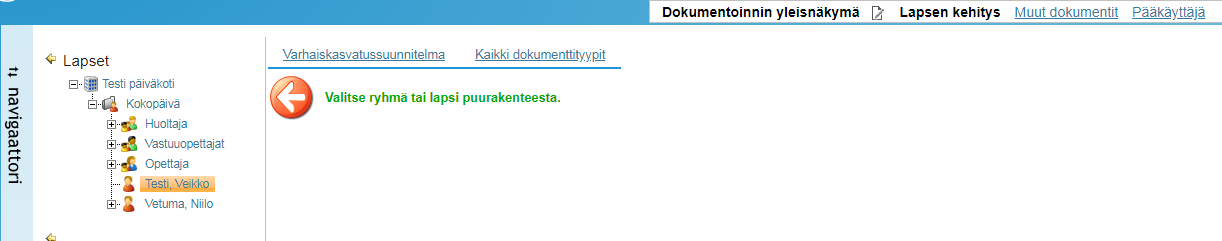 [Speaker Notes: Dokumentointi<Lapsen kehitys<Varhaiskasvatussuunnitelma<avaa päiväkoti ja ryhmä<valitse lapsi

dokumentin kirjoitusoikeus vo- roolilla
tarkasta, että sinulla näkyy oikea ryhmä ja lapset
tarkasta näkyykö vakasuunnitelmat tai vastaavasti esiopetussuunnitelma

lh- katseluoikeus samoin esimiehellä]
dokumentointi-varhaiskasvatussuunnitelma
[Speaker Notes: Päiväkodin julkaisukanavan omistaja 
Tekee tiedotteita koko päiväkotitasolla 
Antaa muille käyttäjille oikeudet julkaista päiväkodin julkaisukanavalla 
Toiminto Tiedotteet > Julkaisukanavat

Päiväkodin pääkäyttäjä =päiväkodin johtaja
Näkee päiväkodin organisaation 
Antaa henkilökunnalle käyttäjätunnukset ja salasanat Muksunettiin 
Toiminto Asetukset > Hallinnointi > Organisaatio > Päiväkoti > Henkilökunta-kansio 
Ryhmän julkaisukanavan omistaja, antaa oikeudet työntekijöille ryhmän julkaisukanavalle 

Dokumentointi 
Esimies Näkee päiväkodin kaikkien lasten dokumentit 
Toiminto Dokumentointi > Dokumentoinnin yleisnäkymä 
Näkee lukumäärätietoa dokumenttien vastauksista]
dokumentointi - vasu
klikkaa lapsen nimen perässä olevaa kuvaketta, jos hänellä ei ole dokumentteja näkyy punainen kolmio
[Speaker Notes: Jos varhaiskasvatussuunnitelma ei näy ota yhteys Jariin
lasten dokumentit avautuvat Dokumentointi]
Dokumentointi - vasu
näkyville ilmestyy viesti, paina ok
[Speaker Notes: Jos lapsella ei ole /se puuttuu  vasua niin punaista kolmiota painamalla tehdään se hänelle kolmiosta 
älä laita saakka päivämäärää, paina ok]
Dokumentointi - vasu
vasu jatkuu-toimintopainikkeet
6.
4.
2.
3.
5.
1.
7.
tallenna luonnoksena jos vasu on vielä keskeneräinen – näkyy vain kirjoittajalla
tallenna – kun vasu on valmis - vasu näkyy huoltajalla, esimiehelle, veolle
esikatselu -  tulosta pdf:ä
Dokumentin ominaisuudet – tietoa dokumentista
aikaisemat- vasun eri versiot 
Tulosta välilehti – tulostaa avoinna  olevan välilehden
[Speaker Notes: Tallennettuun vasua ei voi enää muokata vaan sitä päivitetään]
muksunetin web- versiovanhemmat näkevät vasun
muksunetin web-sovellus
huoltajat voivat kirjautua Muksunettiin myös web-sovelluksen kautta.
vahva tunnistautuminen suomi.fi
vanhemmat näkevät lapsen esiopetus-/varhaiskasvatussuunnitelman
Tällä linkillä voi kirjautua Muksunettiin
https://www.muksunetti.fi/Secure/Default.aspx?idpmethod=saml&domain=KotkaEffica_ETKOT&Actor=Actor_Relative
[Speaker Notes: Muksunettiin vanhemmat pääsevät linkin kautta
jos Chrome ei toimi niin tyhjennä evästeet ja välimuisti]
VANHEMPIEN NÄKYMÄ - MUKSUNETTI
[Speaker Notes: Vanhemmat näkevät valmiin dokumentin kun he kirjautuvat Muksunettiin. Suomi.fi]
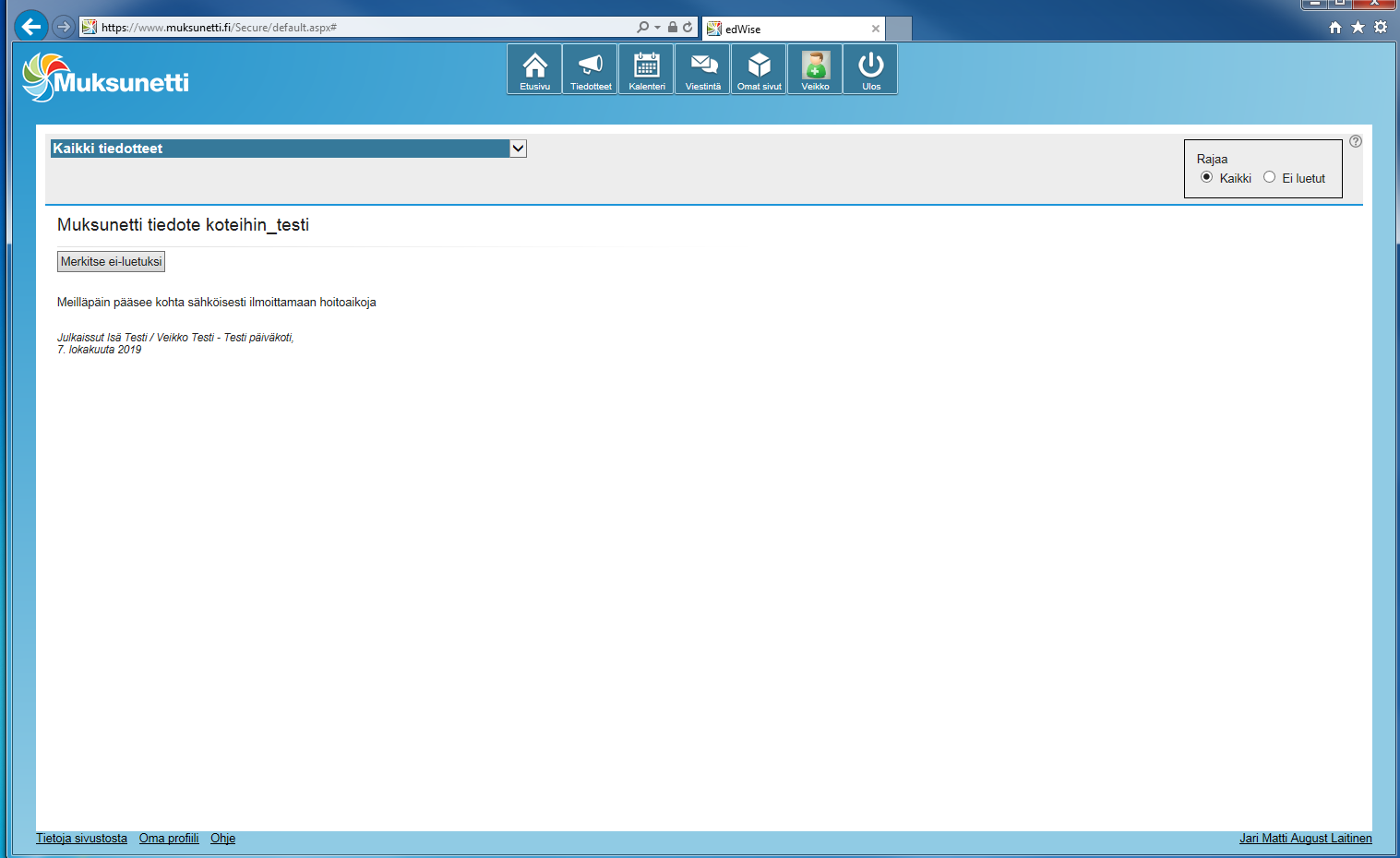 [Speaker Notes: Näkymä lapsen vaka suunnitelmasta]
[Speaker Notes: Suunnitelma näkyy kun se on tallennettu lopulliseksi]
[Speaker Notes: välilehdellä 5. muut asiat vanhemmat kuittaavat suunnitelman luetuksi]
Kiitos !
Kysymyksiin vastaa!
tiina.fyhr@kotka.fi  040 186 3022
anu.ropponen@kotka.fi  040 764 2653
irene.sipari-vilhunen@kotka.fi  040 075 0085
jari.laitinen@kotka.fi  040 744 8140